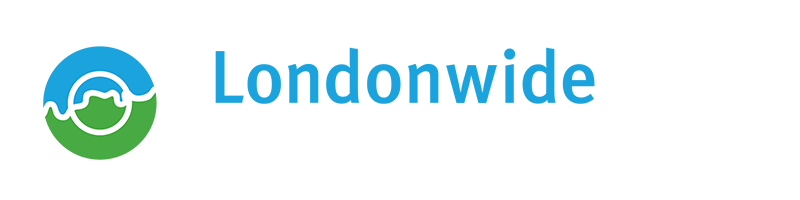 Keeping people in the loop
Prepare to keep people informed
Keeping people informed of what happens after engagement helps to develop trust, and frames the engagement you have carried out as part of a conversational, collaborative way of working with communities. 
It may be that you do not have a full set of outcomes and solutions, but you may have heard from people, and have some thoughts about how you would like to progress. 
Have a discussion around the following questions:
Who should the practice inform of the outputs?
When should we share outputs?
How should we share them? 
The following slides provide a template for planning how you will keep people informed.
Planning what you will share
Planning how you will share
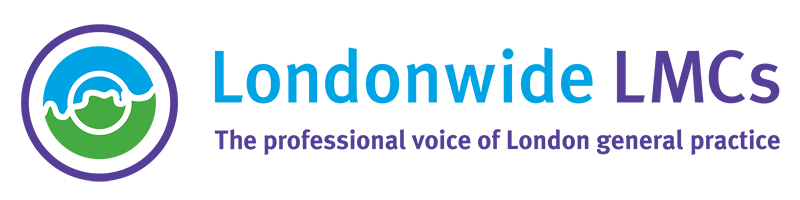 Contact
Email: info@wearecocreate.com 
Website: www.wearecocreate.com